Формирование речевой культуры дошкольника на этнокультурном материале края и региона
Виды деятельности дошкольника
Игровая
Учебная
Изобразительная
Музыкальная
Речевая
Двигательная  и др.
Жанры УНТ:
Влияние этнокультурной среды ДОУ на развитие речи детей
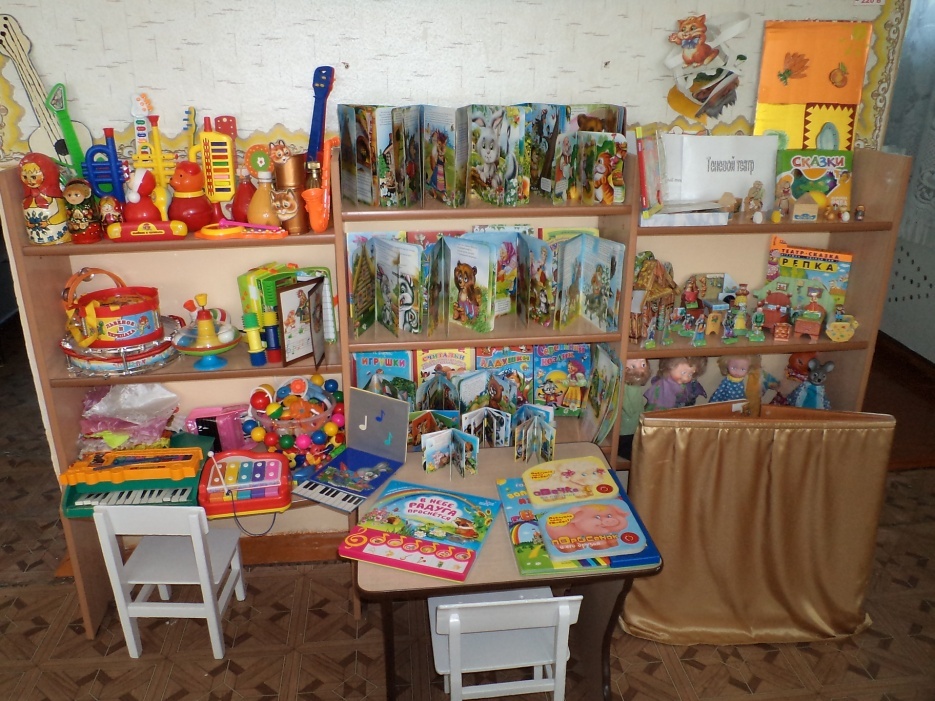 Загадки
Пословицы и поговорки
Формы работы с  пословицами
Игра – соревнование «Кто больше назовет пословиц»
Д/и «Продолжи пословицу»
Нарисуй пословицу
«Объяснялки»
«Найди пропущенное слово»
«Найди пропущенное слово»
«Угадай пословицы»
Таким образом, использование детьми в речи разнообразных форм устного народного творчества – важнейшее условие своевременного речевого, литературного, художественного и интеллектуального развития.